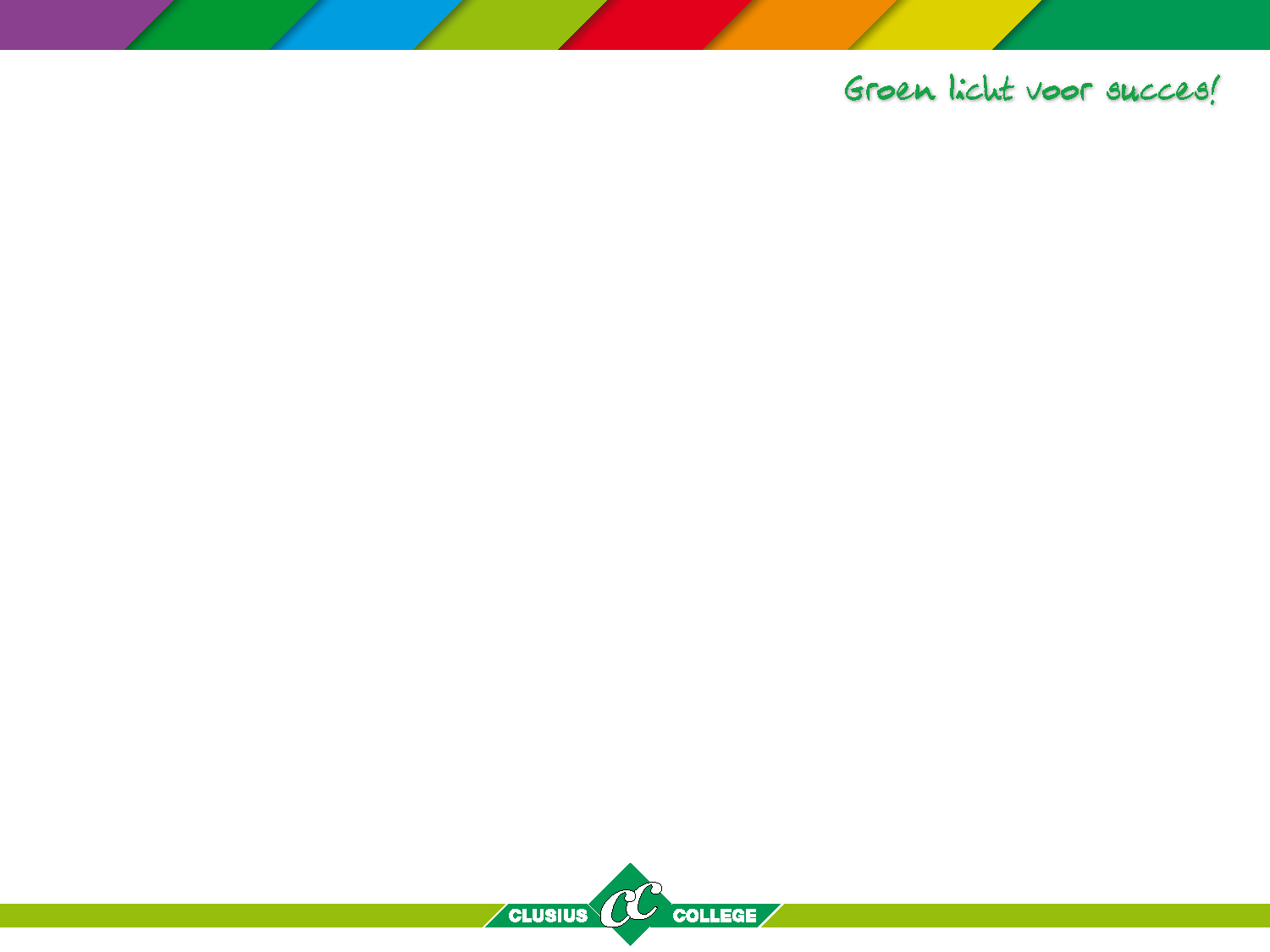 Organoleptisch keuren
Wat is het
&
Hoe doe je dat
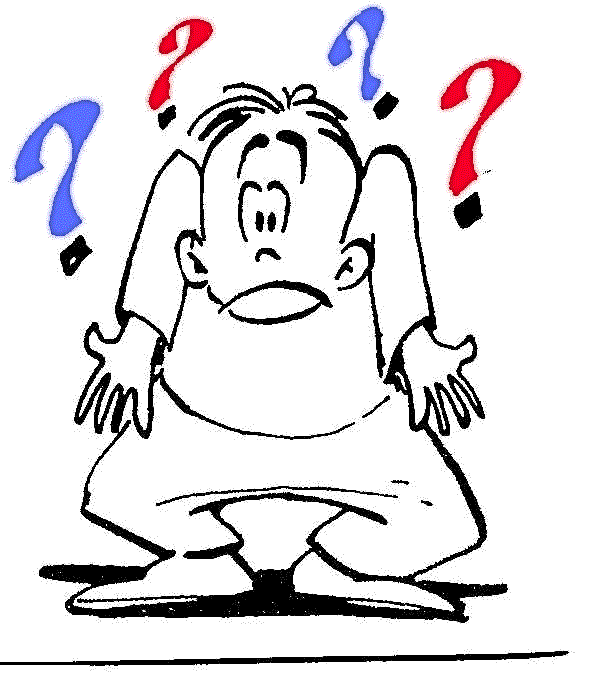 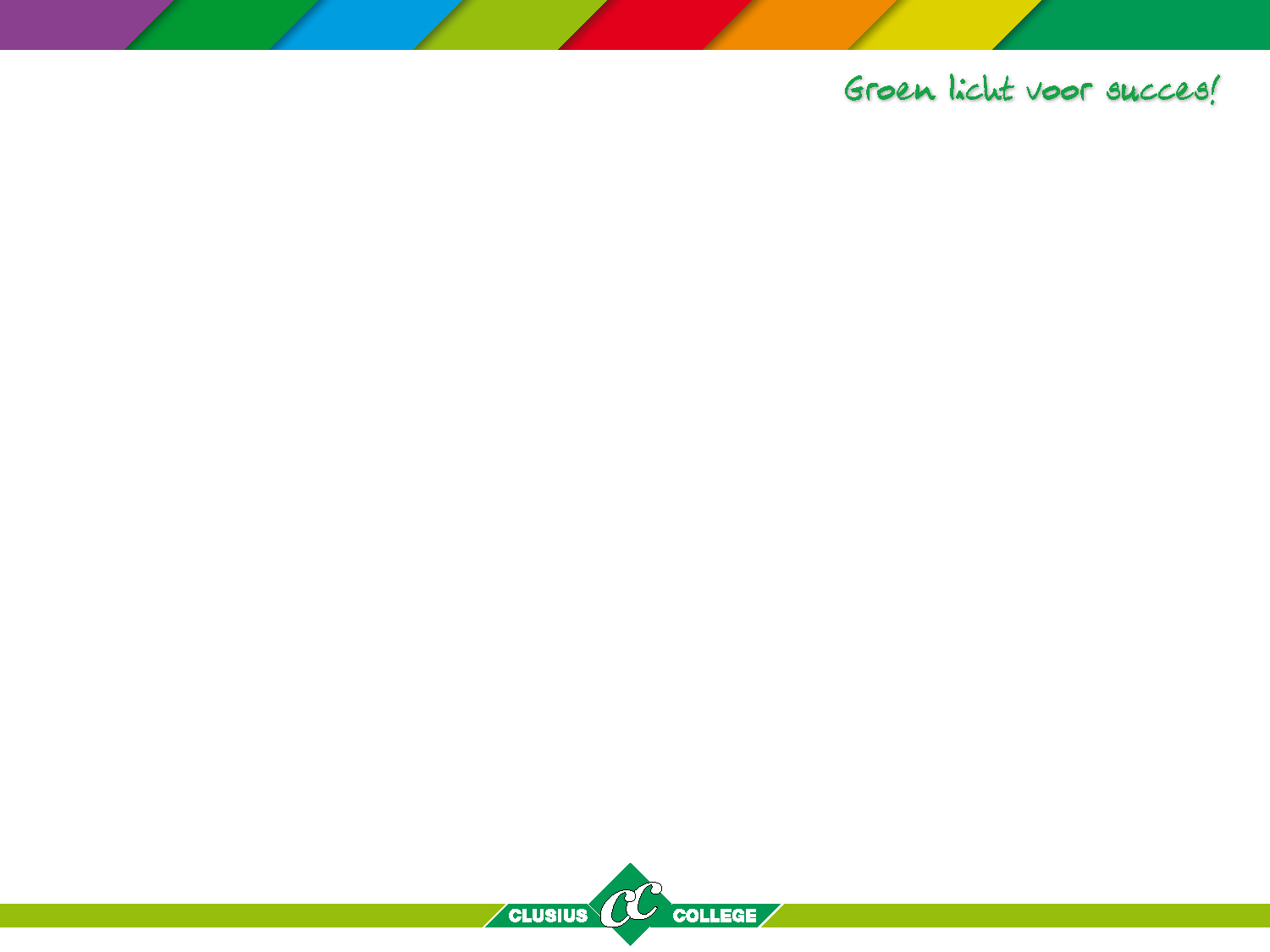 Organoleptisch proeven =het keuren van voeding met je organen
Je neus 


Je ogen 


Je mond
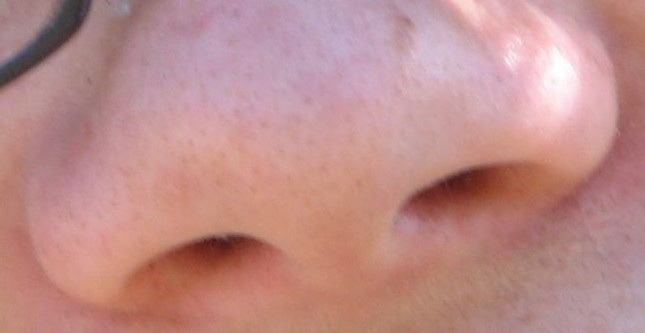 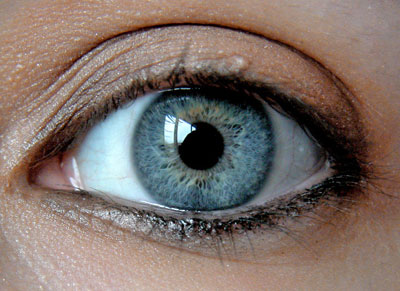 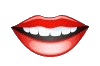 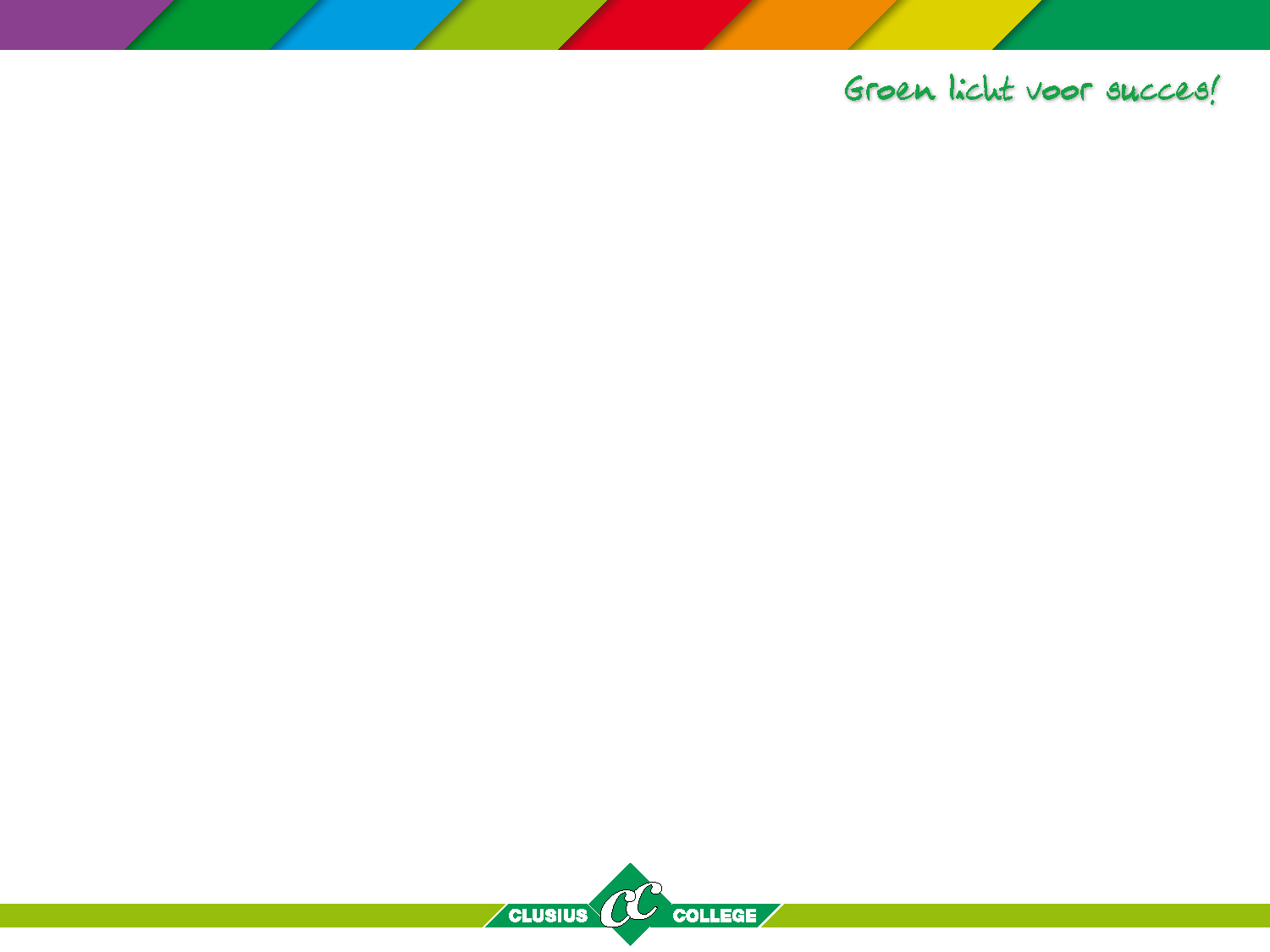 Je keurt op :
Kleur
Geur   
Mondgevoel 
Smaak
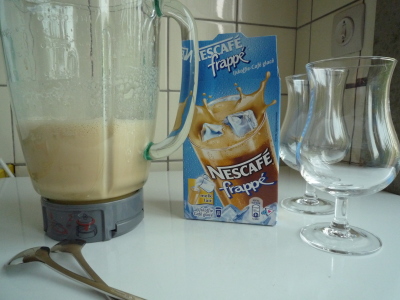 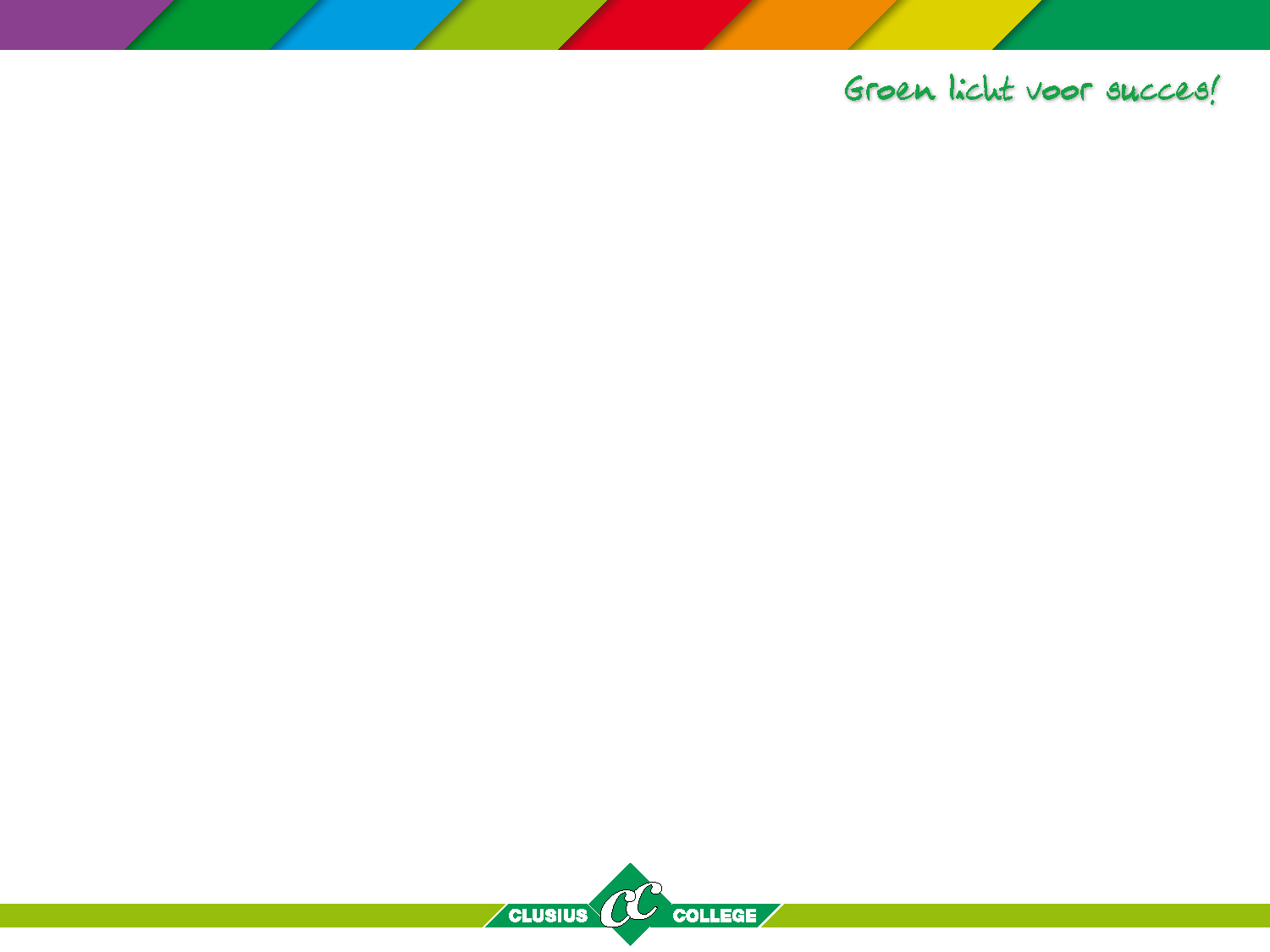 Waar moet je op letten:
Zorg voor een schoon glas bij elke keuring
 Drink na elke keuring een slokje water
	of spoel je mond
 Zorg voor schone lepels bij elke keuring
 Leg een servetje neer 
En…..
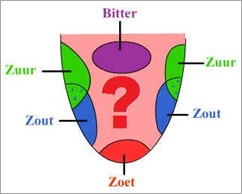 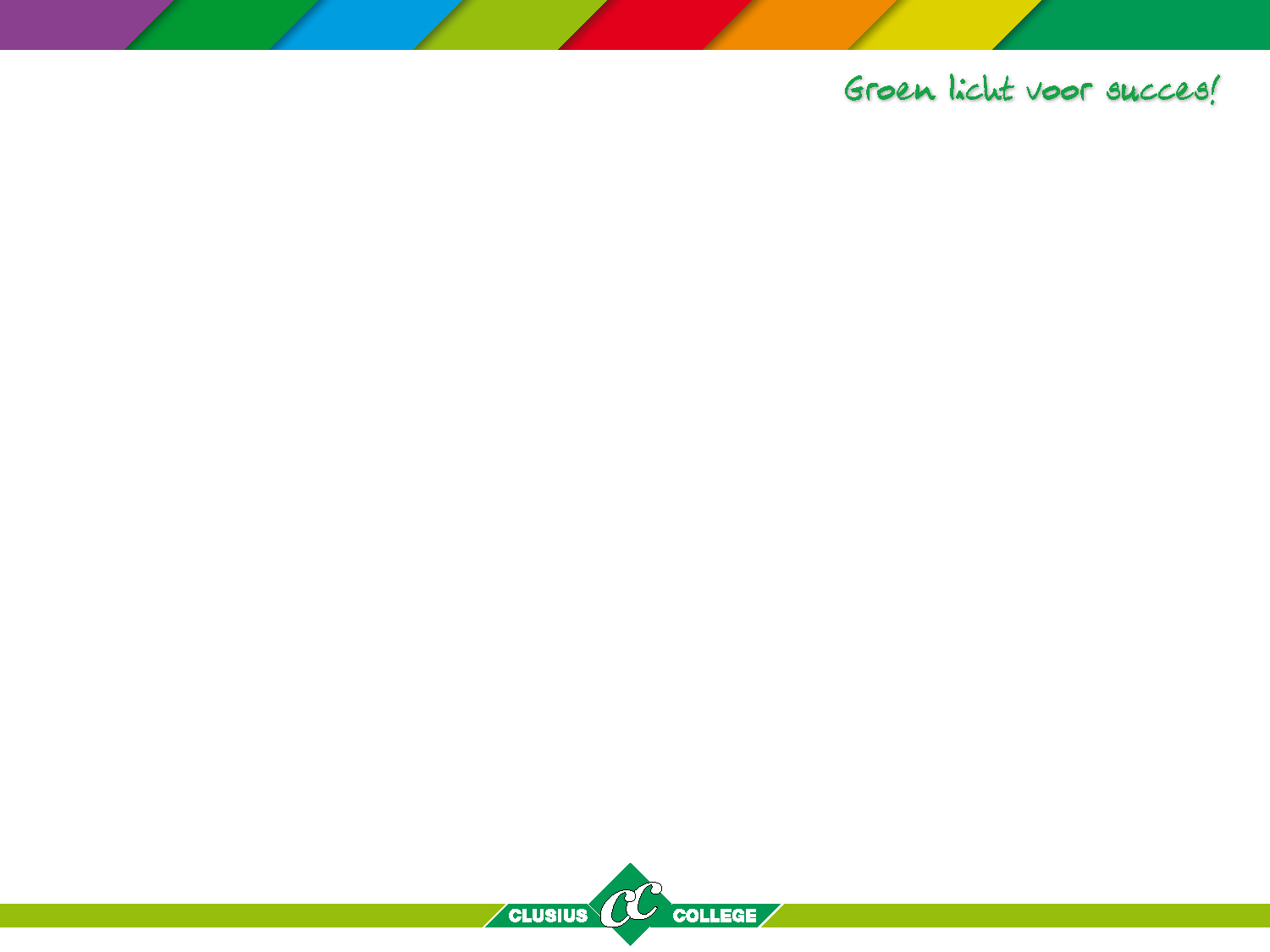 Noteer wat je: 
 
-proeft 
-ruikt 
-ziet  
-voelt
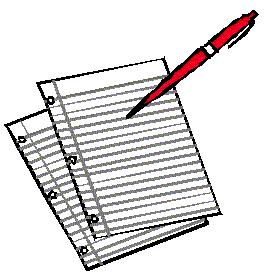